THANK YOU!
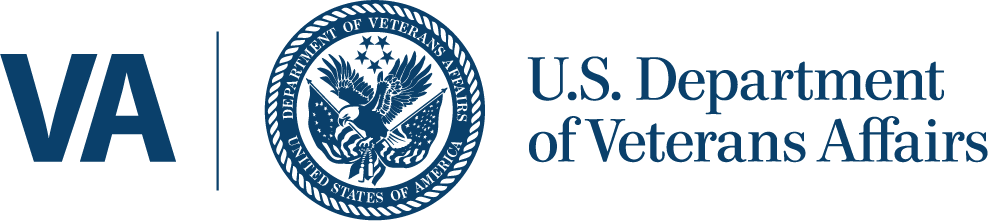 @vacareers
www.vacareers.va.gov